Informationsabend zur Einschulung
Herzlich willkommen zum Elternabend zur Einschulung im Schuljahr 2024/25!
Ablauf des Abends
Unser Leitbild
Unterricht in jahrgangsgemischten Gruppen
Unterricht in jahrgangsübergreifenden Gruppen der Stufe I
Sozialpädagogische Fachkraft für die Schuleingangsphase
Informationen der AWO
Lerngruppeneinteilung
Einschulung am 22.08.2024
Ablauf der ersten beiden Schulwochen
Wichtige Informationen
Vorstellung des Fördervereins
Fragen
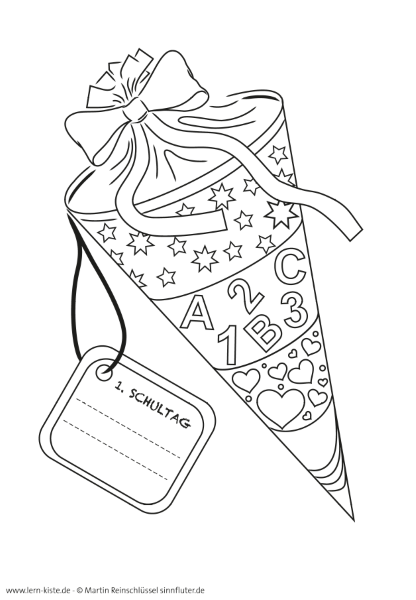 Informationsabend zur Einschulung, Schalksmühle, 12.06.2023, WOHL
2
Unser Leitbild
MIT  FREUDE  UND  HERZ  INS  ABENTEUER  LERNEN
Lernen lernen
Vielfalt erleben und gestalten
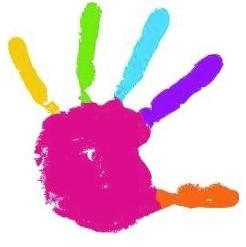 Vertrauen genießen und schenken
Wertschätzung erhalten und geben
Verantwortung bekommen und übernehmen
Gemeinschaft erfahren und stärken
Informationsabend zur Einschulung, Schalksmühle, 12.06.2022, WOHL
3
Unterricht in Jahrgangsgemischten Gruppen
individuell und handlungsorientiert 
Vernetzung von KiTa bis Sek II
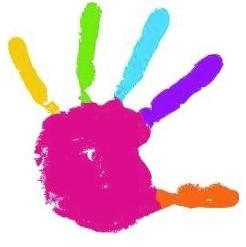 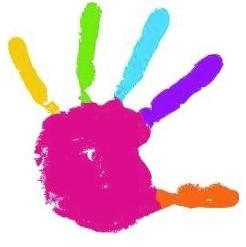 Mit Freude und Herz 
ins Abenteuer Lernen
Stufe I
Stufe II
Stufe III
Stufe IV
JG 6
JG 8
JG 3
JG 10
JG 5
JG 2
JG 9
JG 7
JG 1
JG 4
Informationsabend zur Einschulung, Schalksmühle, 12.06.2022, WOHL
4
Unterricht in (jahrgangsübergreifenden) Gruppen der Stufe I
Lernbüro (8+2)
Projekt (6)
Fachunterricht (10)
Religionsunterricht

Praktische Philosophie

Sport

Schwimmen

Lernzeit
Förderunterricht JG 1 (2)
fächerübergreifend
Sachunterricht
(Mathematik)
(Deutsch)
Musik
Kunst
Coaching
Klassenrat
Wochenstart
Mathematik (4)
davon 1 Std. jahrgangsgebunden

Deutsch (4)
davon 1 Std. jahrgangsgebunden

Förderunterricht 
(JG E2/E3/ JG 3 )
Werkstätten ab JG 2 (2)
Basis: Lehrpläne für die Grundschule NRW
Informationsabend zur Einschulung, Schalksmühle, 02.05.24, FRT
5
Sozialpädagogische Fachkraft der Schuleingangsphase
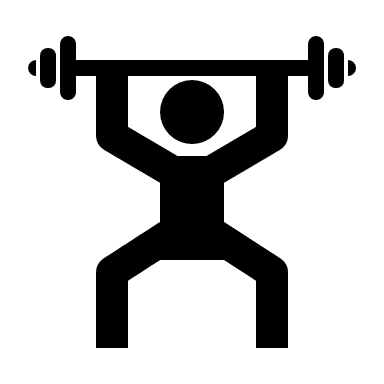 Stärkung des Schulfähigkeitsprofils
basale Fertigkeiten
Münsteraner Training
Wahrnehmung
Motorik
Münsteraner
Screening
Grundlagen
Mathematik und Deutsch
Diagnostik
Leseförderung
Informationsabend zur Einschulung, Schalksmühle, 02.05.24, WERN
6
Informationen der AWO
Kidsclub
 OGS
Informationsabend zur Einschulung, Schalksmühle, 02.05.24, KUT
7
Lerngruppenzuteilung
Bär: Herr Kämper				
Esel: Frau Eichhöfer				
Gecko: Frau Töper, Herr Seefried
Giraffe: Frau Freitag  				
Fledermaus: Herr Preis
Elefant: Frau Deyanova
Besuchen Sie unsere Homepage: www.primusschule.de
Informationsabend zur Einschulung, Schalksmühle, 02.05.24, WOHL
8
Einschulung  am 22.08.2024
Einlass:
ab 8.45 Uhr am Seiteneingang Turnhalle (vis-a-vis Hauptgebäude)

Unterricht:
im Anschluss an die Einschulungsfeier bis 11.00 Uhr

Abholung:
11 Uhr an den Haupteingangstüren
Informationsabend zur Einschulung, Schalksmühle, 02.05.24, WOHL
9
Ablauf der ersten Schulwoche
23.08.2024
Unterricht von 8.00 Uhr bis 11.20 Uhr
Abmeldung von OGS/ KidsClub bitte AWO und Lerngruppenleitung schriftlich mitteilen

Ab Montag, dem 26.08.2024 
Regulärer Stundenplan
Reguläre Abholzeiten in KidsClub und OGS
Informationsabend zur Einschulung, Schalksmühle, 02.05.24, WOHL
10
Weitere Informationen
Einschulungsgottesdienst, Infos folgen
keine Fotoaktion zur Einschulung, aber ggf. Pressefoto (Einverständnis)
Abholung
Bus
Schulweg
Kontakt zur Lerngruppenleitung (Krankmeldung via E-Mail)
Lerntagebuch
…
Informationsabend zur Einschulung, Schalksmühle, 12.06.2023, WOHL
11
fragen
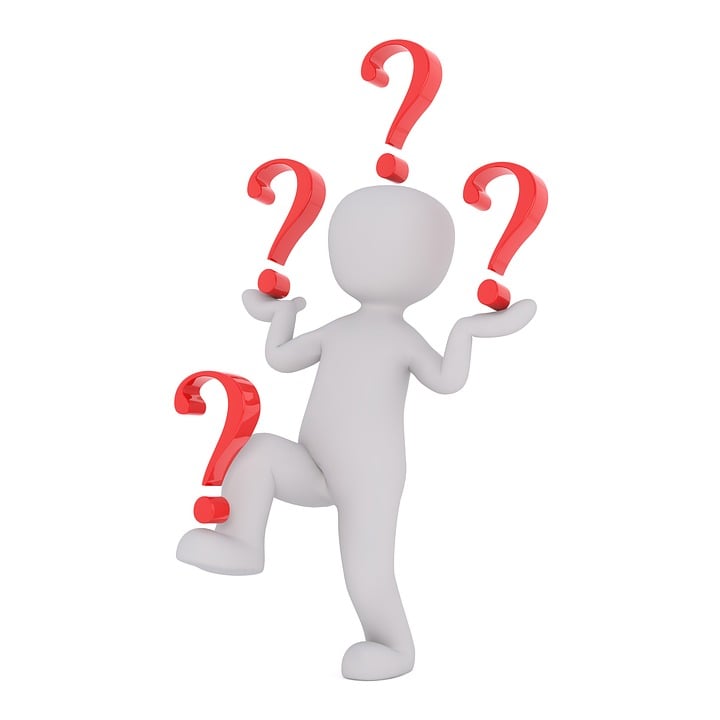 Informationsabend zum Übergang von Stufe I in Stufe II, Schalksmühle, 20.03.2022, WOHL
12
Vielen Dank für Ihre Aufmerksamkeit!